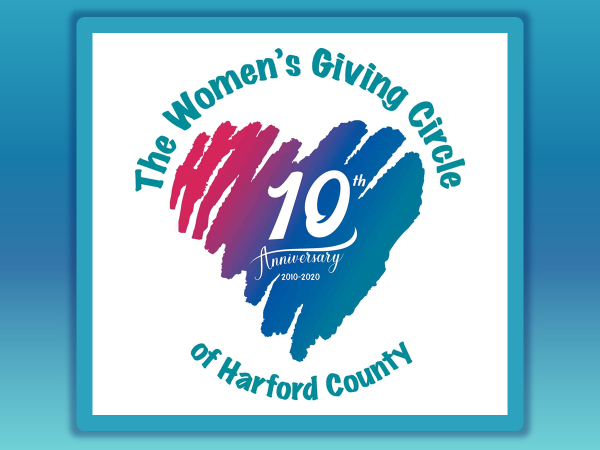 [Speaker Notes: Kim]
Welcome!
[Speaker Notes: Donna]
Special Thanks to:
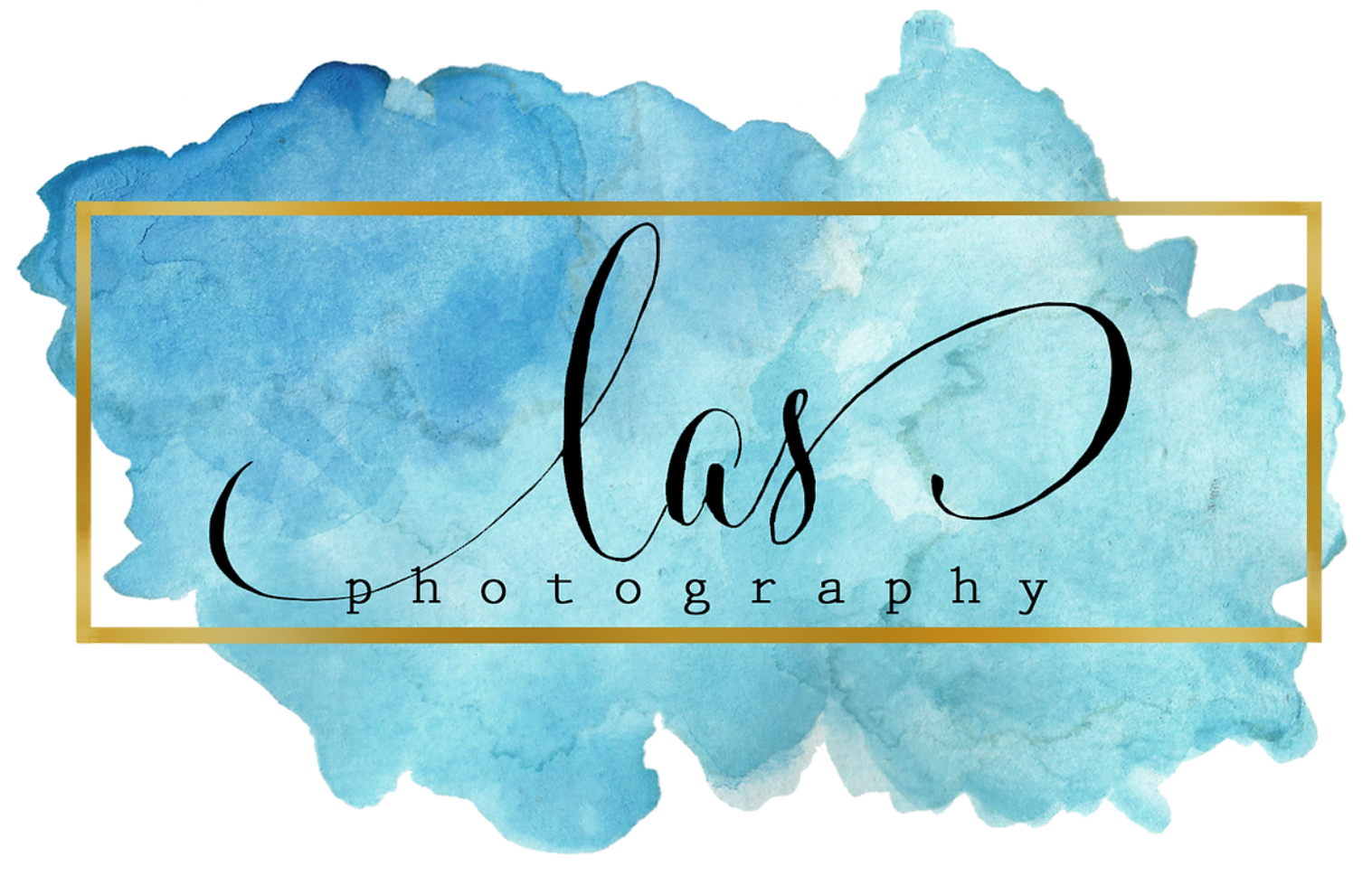 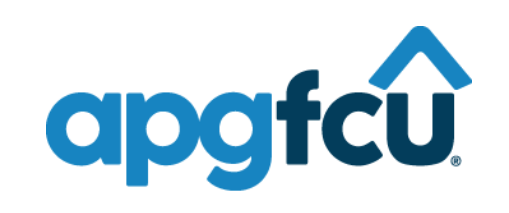 [Speaker Notes: Donna]
General Membership Meeting May 11, 2022
Opening Remarks
Donna Kreis
Finance Report 
Monica Worrell
Grant Committee Report  
Sara Burley / Sarah Ortiz-Brown
Members’ Choice Award Update 
Terri Garland
Membership and Outreach Committee Report 
Donna Kahoe
Closing Remarks 
Bonnie Miranda
[Speaker Notes: Donna]
2021-2022 Executive Board
Donna Kreis
Chair

Bonnie Miranda
Vice-Chair and Secretary

Monica Worrell
Treasurer 

Kim Malat
Past Chair
[Speaker Notes: Donna]
2021-2022 Committee Chairs
Grant Committee Co-Chairs
Sara Burley
Sarah Ortiz-Brown
 
Membership and Outreach Committee Co-Chairs
Allison Cuneo
Donna Kahoe
[Speaker Notes: Donna]
2021-2022 Committee Chairs
Members’ Choice Award Committee Chair
Terri Garland
[Speaker Notes: Donna]
Administrative Updates
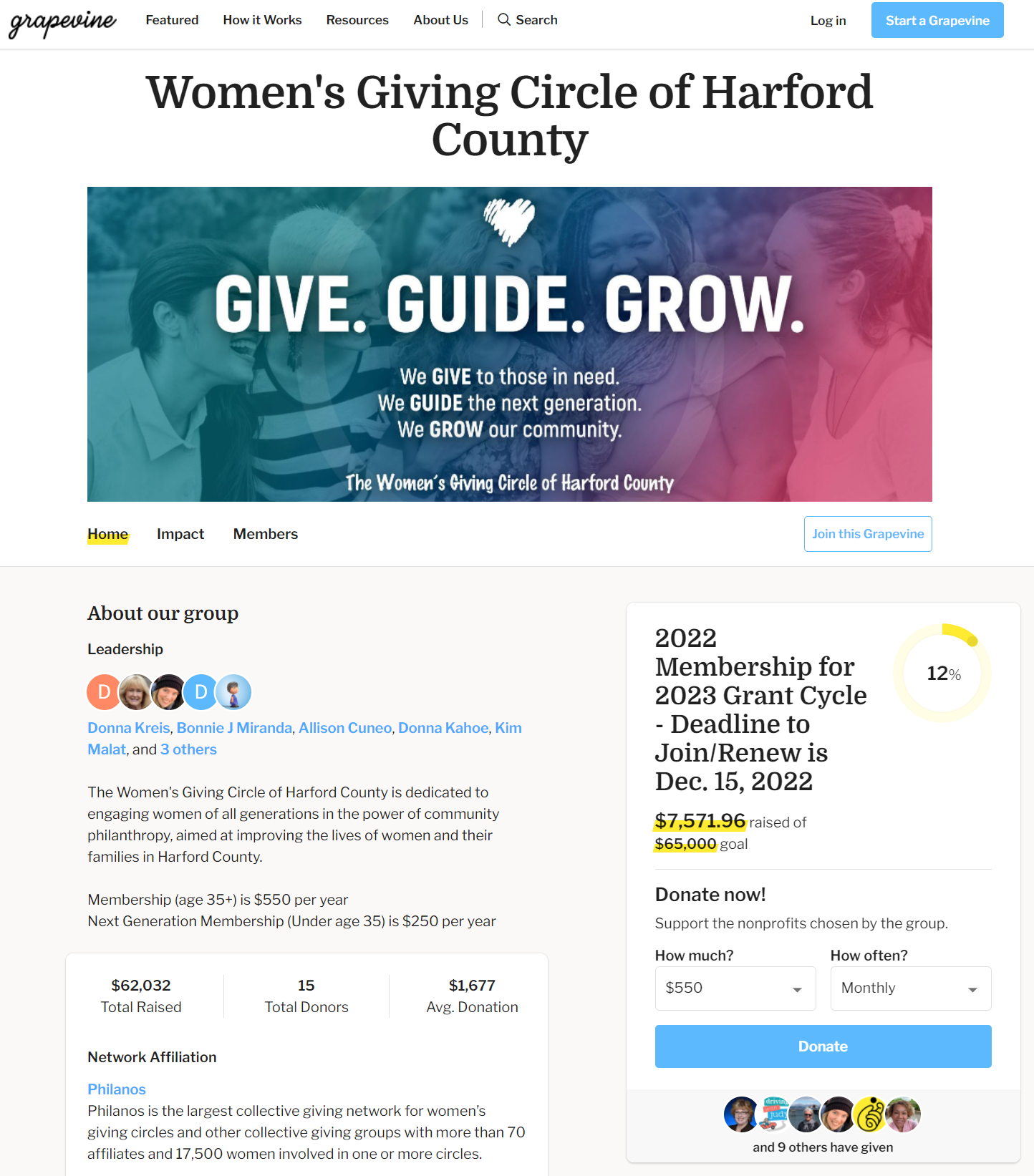 Grapevine: 
New grant fund platform
One transaction for membership
Checks and payments from donor-advised funds accepted
Matching donations
[Speaker Notes: Donna

Matching Donations:
May Madness
It's May Madness! For every 10 NEW donors to your group, we'll add $100 up to $500!]
Administrative Updates
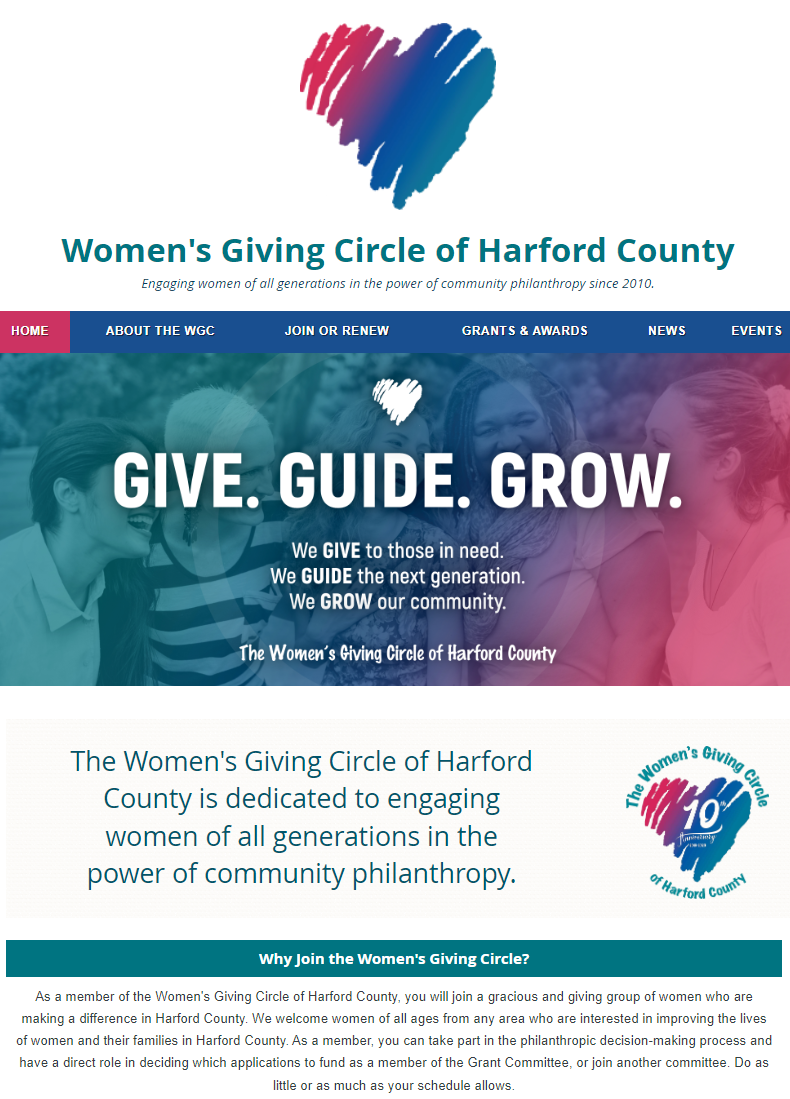 Refreshed website 
Handouts
Grantee poster
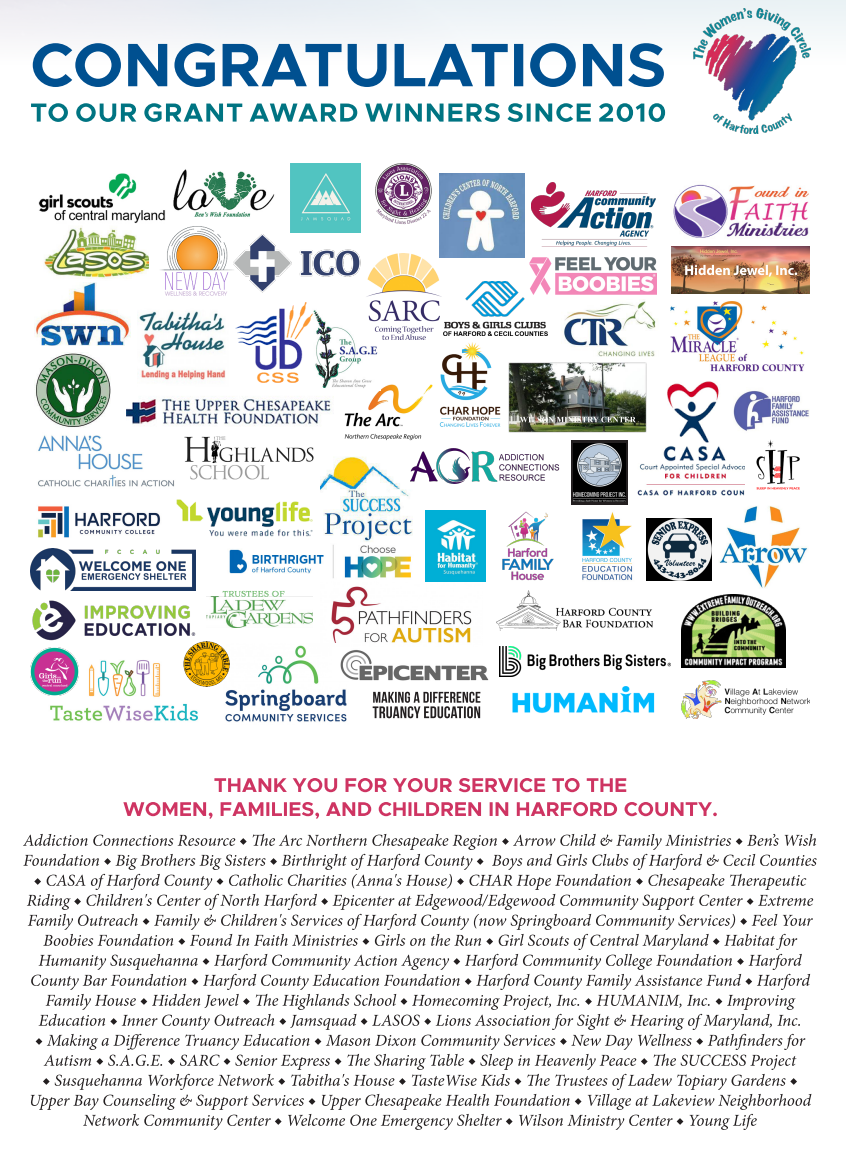 [Speaker Notes: Donna]
Help Wanted
New Executive Board in January 2023
Committees
Membership and Outreach
Grant
Events
Photography / Video
[Speaker Notes: Donna]
Circle Update – Grants to Date
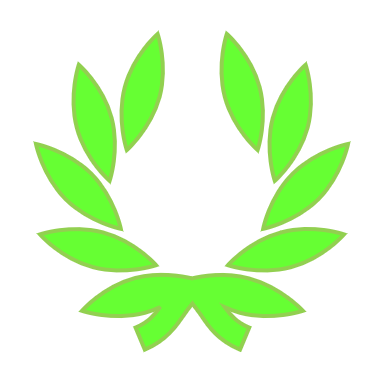 11 Years
$450,222.36
134 Grants

56 Nonprofits serving women, families, and children in Harford County
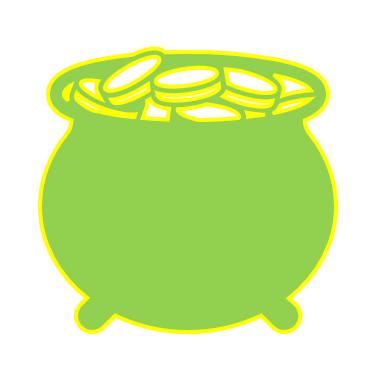 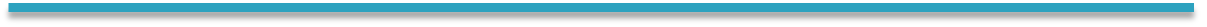 [Speaker Notes: Donna]
Finance Report
Monica Worrell
[Speaker Notes: Donna to Introduce Monica]
Fund Balances
$159,517.18 Endowed Fund (as of 02/2022)
$5,517.28 for 3rd Members’ Choice Award
$54,460.50 Grant Fund for 2022 (official balance)
$7,571.96 Grant Fund for 2023 (as of 5/2/2022)*
$3,030.45 Administrative Fund (as of 5/3/2022)*




* Unofficial balance, subject to reconciliation
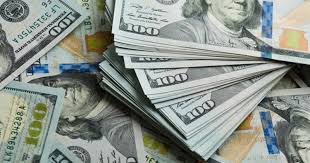 [Speaker Notes: Monica]
BONUS GIVING $$$$$$$2021/2022 Sponsorships and Donations
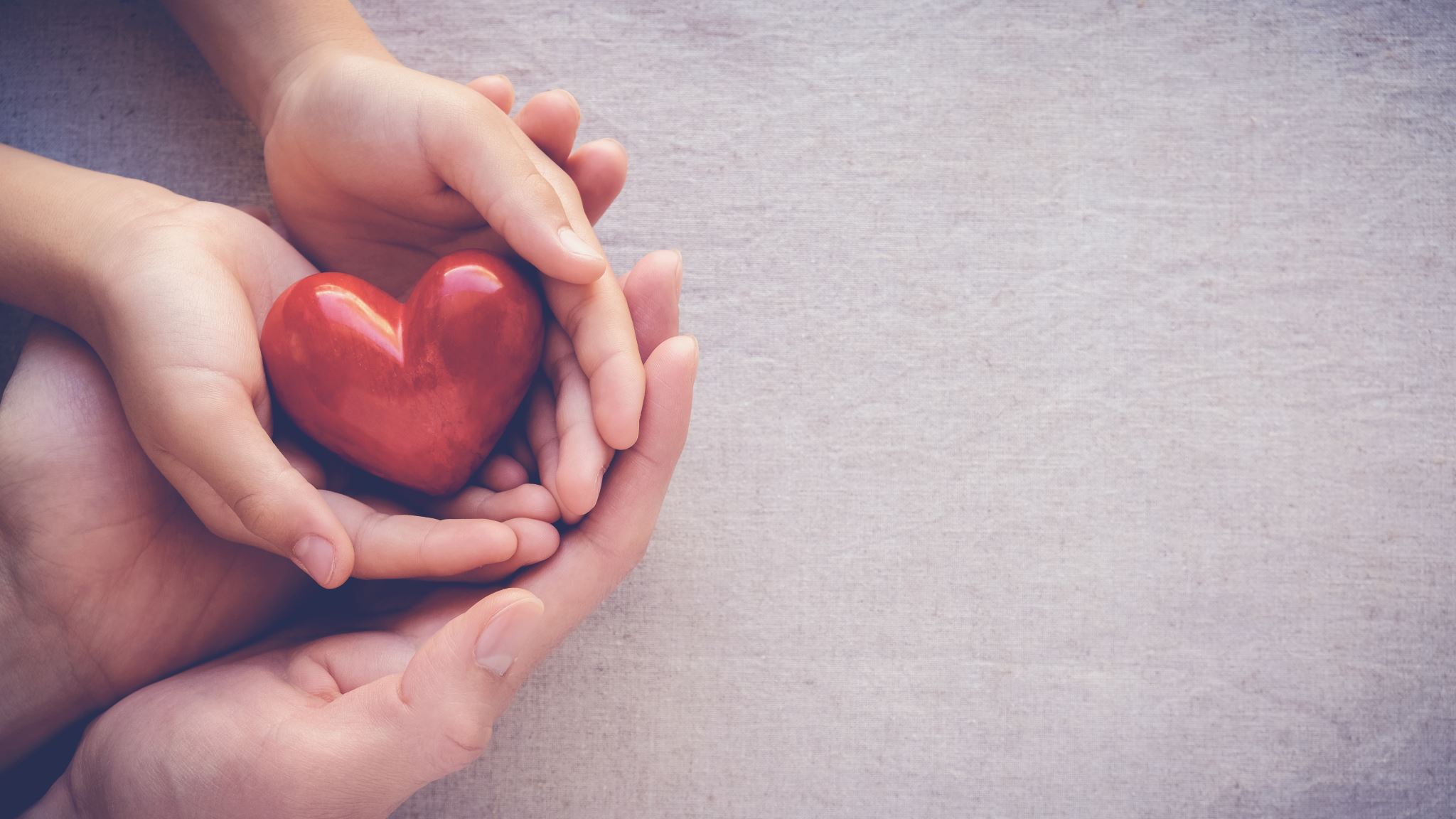 Increases Grant Pool & Reduces Expenses
	Received to date: 
$2,240 Gifts to Administrative Fund
$2,136 Gifts to Grant Fund
$150 Grapevine Matching Gifts to Grant Fund
[Speaker Notes: Monica]
Grant Committee Report
Sara Burley
Sarah Ortiz-Brown
[Speaker Notes: Monica introduce Sara and Sarah]
2022 Grant Year Timeline
January 14 –  Guidelines and application posted
January 24 – Pre-application meeting for potential applicants
February 4 – Grant Committee kick-off meeting
March 11 – Applications due 
March 16 to April 20 – Individual reviews by Committee
April 22 – Grant Committee meeting - discussion and recommendations
April 27 – Recommendations to Board
May 11 – General membership meeting vote on recommendations
June – Notification to grantees, funds disbursed, press release
[Speaker Notes: Sara and Sarah]
Grant Process
Applications were reviewed and individually scored by Grant Committee members.
The Grant Committee met virtually to discuss the applications as a group and to formulate a slate of recommendations to the Board.
The Board considered the recommendations from the Grant Committee and voted to approve.
The proposed grants are now presented to the general membership for approval.
[Speaker Notes: Sara and Sarah]
Grant Process
Proposed grants approved by the general membership are submitted to Grapevine.
Grant agreements are executed and publicity photos are taken.
Grapevine issues the award.
Grantees are formally recognized at the General Membership Meeting on September 14, 2022.
[Speaker Notes: Sara and Sarah]
Recommendations for 2022
[Speaker Notes: Sara and Sarah]
Chesapeake Therapeutic Riding 
Safe Hearts at CTR 2022
$3,188
Will cover the cost for 2 onsite automated external defibrillators (AEDs) & 1 pediatric pack.
[Speaker Notes: Sara and Sarah]
Ed Lally FoundationInaugural Harford County Women's Mindfulness Retreat
$2,000
Supports mental health & suicide prevention for 30 women. The funds will be used to support staff in the development and administration of the retreat and day of event expenses - location, materials, and food. They will host a virtual monthly support group throughout the following year until the next retreat in 2023.
[Speaker Notes: Sara and Sarah]
Edgewood Community Support Center
Case Management
$5,000
Support for the case manager’s salary. The case manager connects individuals facing challenges due to financial, physical, and/or mental health issues with resources in the community at their new, second location, in Aberdeen.
[Speaker Notes: Sara and Sarah]
Found in Faith Ministries
Transportation Scholarship Applicants
$3,200
Found in Faith Ministries seeks to increase funding available for their Transportation Scholarship applicants. They anticipate being able to serve approximately 24 more Harford County families, increasing their service provision by 10-15% with the support of the WGC.
[Speaker Notes: Sara and Sarah]
Girls on the Run
$3,000
An emotional support training program for girls ages 8-13. We will fund everything needed for one season for up to 15 girls.
[Speaker Notes: Sara and Sarah]
Habitat for Humanity Susquehanna
Empowering Women Through Shelter
$5,000
Grant funds will be used towards construction costs for homes in Havre de Grace – the last duplex in the Revolution/Stokes community and a duplex on Erie Street.
[Speaker Notes: Sara and Sarah]
Harford County Education Foundation
Littles University
$3,500
HCEF has partnered with Harford County Public Schools to form “Littles University.” HCPS will release a video reading of an age-appropriate book and parents and children tune-in to participate in the reading on a monthly basis. In addition, HCEF ships the featured book to 250 children (birth to 5 years) each month.
[Speaker Notes: Sara and Sarah]
Harford Family House
Child Care
$3,000
This funding will enable Harford Family House to provide direct financial assistance to families experiencing homelessness to address their childcare needs through a partnership with the Boys & Girls Clubs and local daycare providers. Services will be mostly in Aberdeen and along the Rt 40 corridor.
[Speaker Notes: Sara and Sarah]
Homecoming Project
Life Skills Group
$3,500
Requesting WGC funding as part of the ongoing expense of shelter support, but specifically to cover the cost of 20 weeks of a life skills group.
[Speaker Notes: Sara and Sarah]
Humanim, Inc. 
Infinity Center for Behavior Services of Harford County
$5,000
Humanim is requesting funds to assist with the purchase of therapy equipment and reinforcers. The therapy equipment/reinforcers they utilize to engage and educate children is at the crux of ABA therapy. Examples of equipment include puzzles, play kitchen equipment, and play tool benches.
[Speaker Notes: Sara and Sarah]
LASOS, Inc.
Summer Program "Open up to the Community"
$5,000
LASOS, Inc. hosts an academic and youth development program designed for non-native English speaking students to come to the LASOS office or to meet at their home schools to receive homework support, mentoring, and increase technology skills.
[Speaker Notes: Sara and Sarah]
Mason-Dixon Community Services
Senior Outreach Program
$3,072.50
The Senior Outreach Program will provide food services as a continuation of a program started during COVID-19. Food services will include an abundance of produce as well as dairy products and frozen meats to seniors throughout their service area on a quarterly basis.
[Speaker Notes: Sara and Sarah]
Sleep in Heavenly Peace No Kid Sleeps on the Floor in Our Town! - Harford Co. Chapter
$5,000
WGC support of $5,000 will enable the MD-Harford Chapter to purchase necessary supplies and materials to provide 18 (of their one hundred bed goal in 2022) fully furnished twin beds for children without beds in Harford County.
[Speaker Notes: Sara and Sarah]
TasteWise Kids
Days of Taste at Havre de Grace Elementary School
$5,000
WGC funds will support all costs associated with providing the Days of Taste program at Havre de Grace Elementary School in the Spring of 2023. The program consists of three mornings spaced over 2-3 weeks.
[Speaker Notes: Sara and Sarah]
2022 Grant Awards Proposed
[Speaker Notes: Sara and Sarah
 – ask for questions / discussion]
[Speaker Notes: Donna]
And the Grant Total for 2011 – 2022 Awards Is….
[Speaker Notes: Donna]
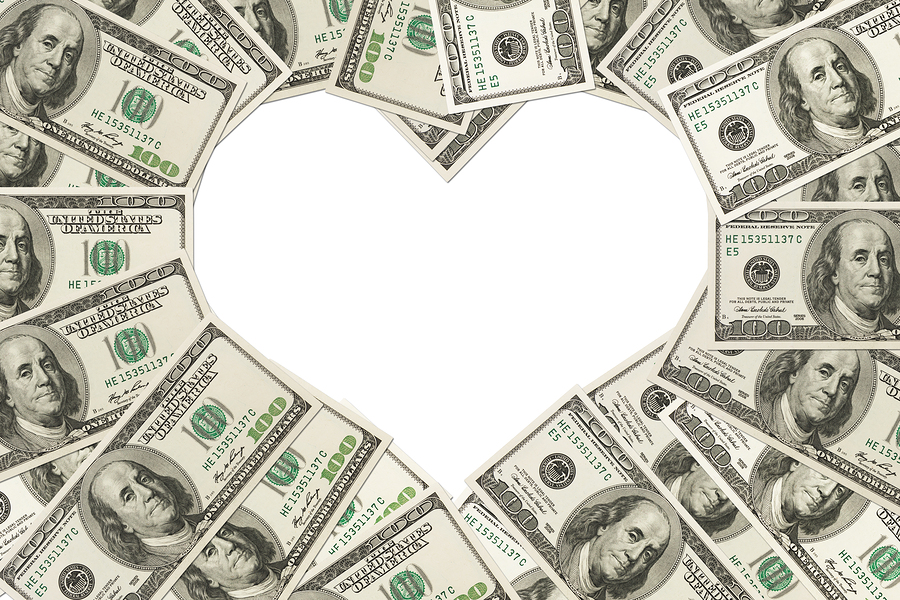 $504,682.86
[Speaker Notes: Donna]
Members’ Choice Award Update
Terri Garland
[Speaker Notes: Donna introduce Terri]
Members’ Choice Award
Committee Members
Terri Garland, Chair
Jodi Marschhauser
Kim Malat
Tami Zavislan
[Speaker Notes: Terri]
Members’ Choice Award
Established in 2020
Distribution from Endowed Fund held by the Community Foundation
2021 Recipient: 
Miracle League of Harford County
$4,639.50
Nominated by Julie Chmura
Planning underway for 3rd award
2022 Distribution = $5,517.28
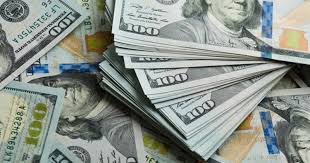 [Speaker Notes: Terri]
Membership and Outreach Committee Report
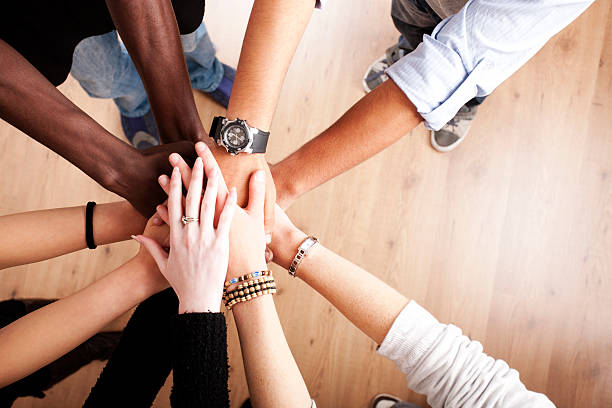 “Alone, we can do so little. Together, we can do so much.” 
-Helen Keller
[Speaker Notes: Terri introduce D2]
Membership and Outreach Committee Members
Donna Kahoe & Allison Cuneo, Co-Chairs
Maria Dontas 
Terri Garland 
Susan Humphries 
Rosemary King Johnston 
Karen Kukurin
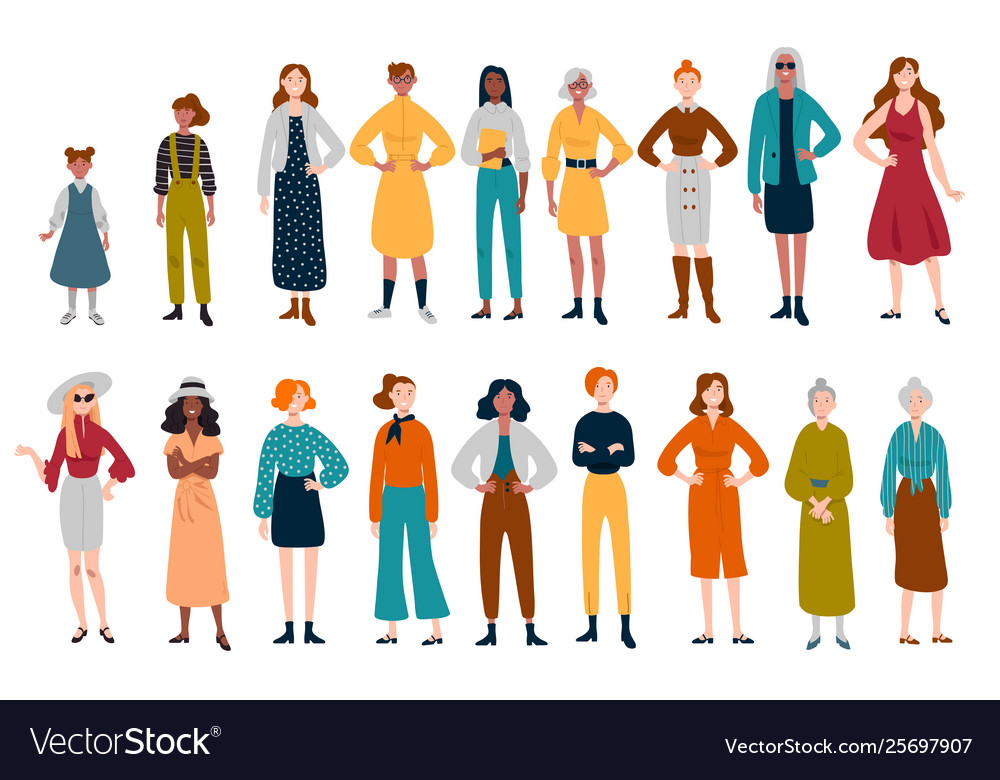 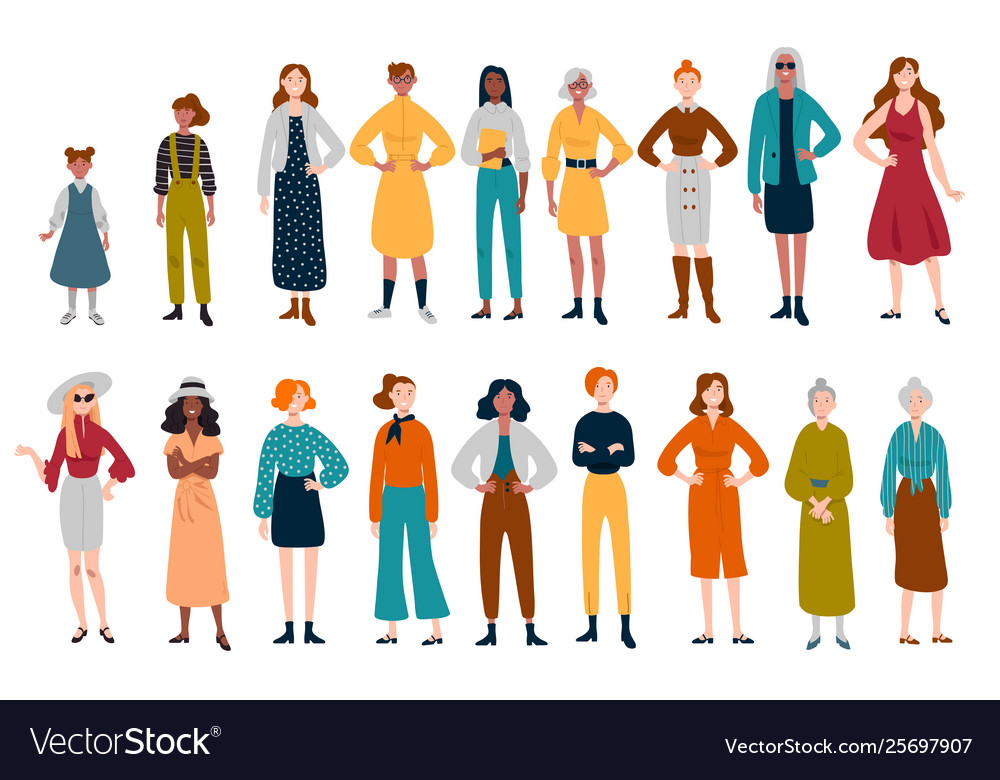 [Speaker Notes: D2

Stress importance  of membership – members = grants]
Membership
On 1/1/22, we had 109 active members
As of 5/11/22, we have 112 active members
6 Next Generation members
2022 Goals:
Reach 140 active members by 12/15/2022
Welcome 30 new members
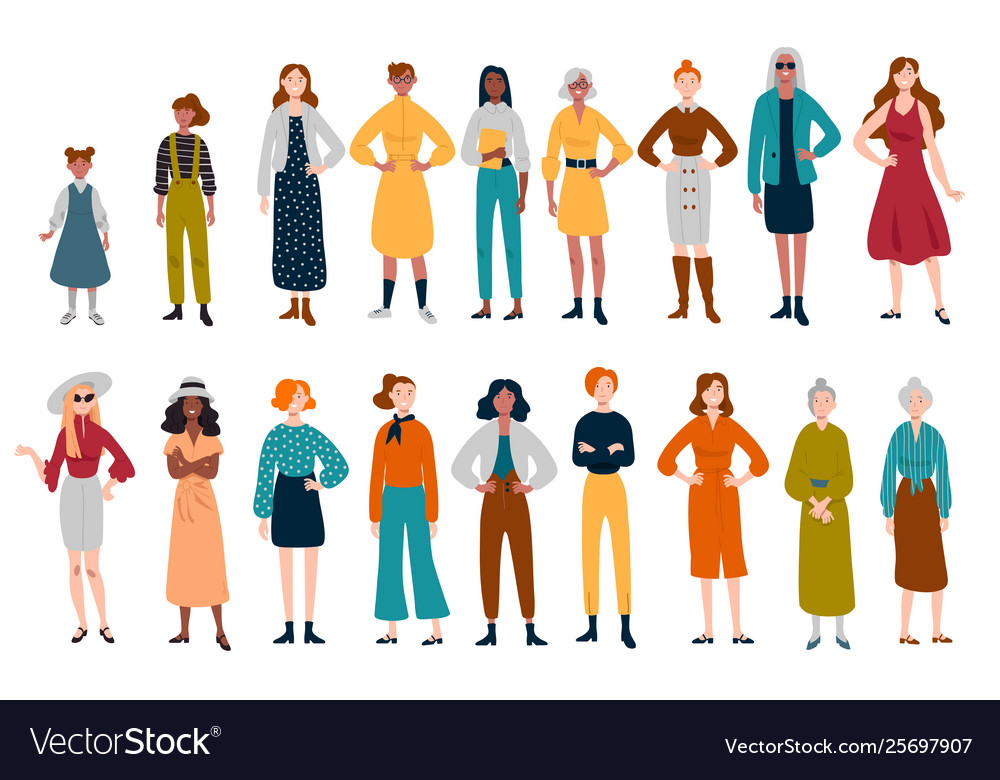 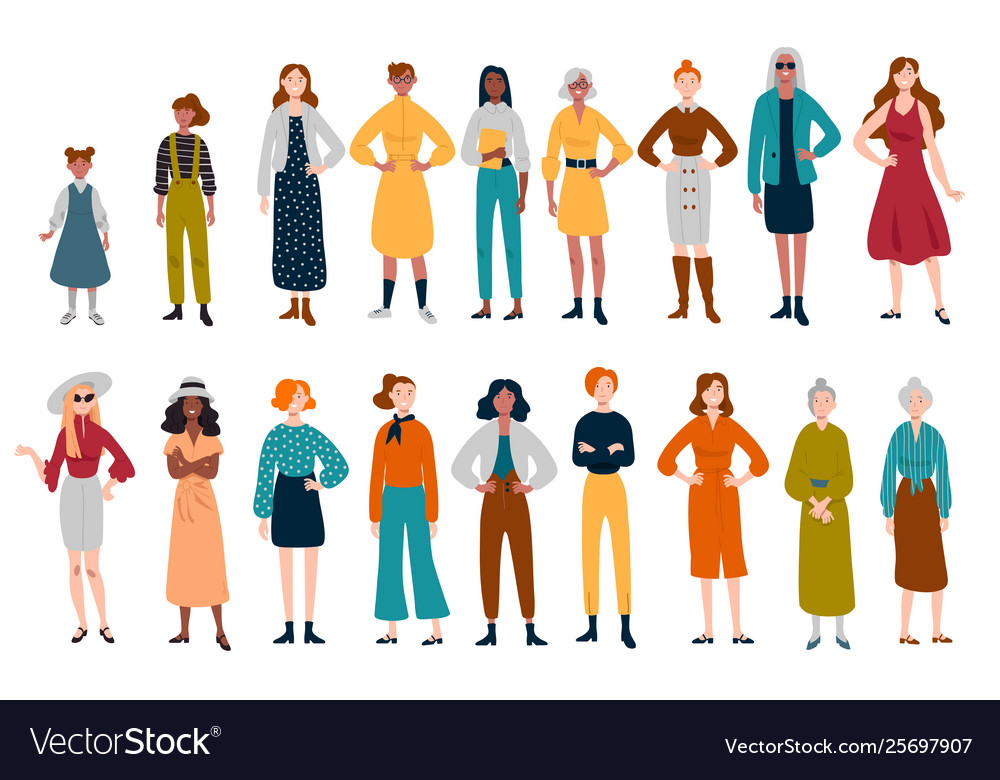 [Speaker Notes: D2

Stress importance  of membership – members = grants]
The greater our membership, the greater our giving!

Reach out across your personal and professional networks. 
Share the impact and power of women’s philanthropy.
Grow the WGC love in 2022!

Do you have a friend, family member, or colleague interested in learning more about our organization?
Introduce us! Copy them on an email to WGCHarfordMembership@gmail.com.
[Speaker Notes: D2]
Membership
Two Levels of Membership
Membership for Women age 35 and over
$550 per year
$500 to grant fund
$50 to administrative fund
Next Generation Membership for Women under the age of 35
$250 per year
$200 to grant fund
$50 to  administrative fund
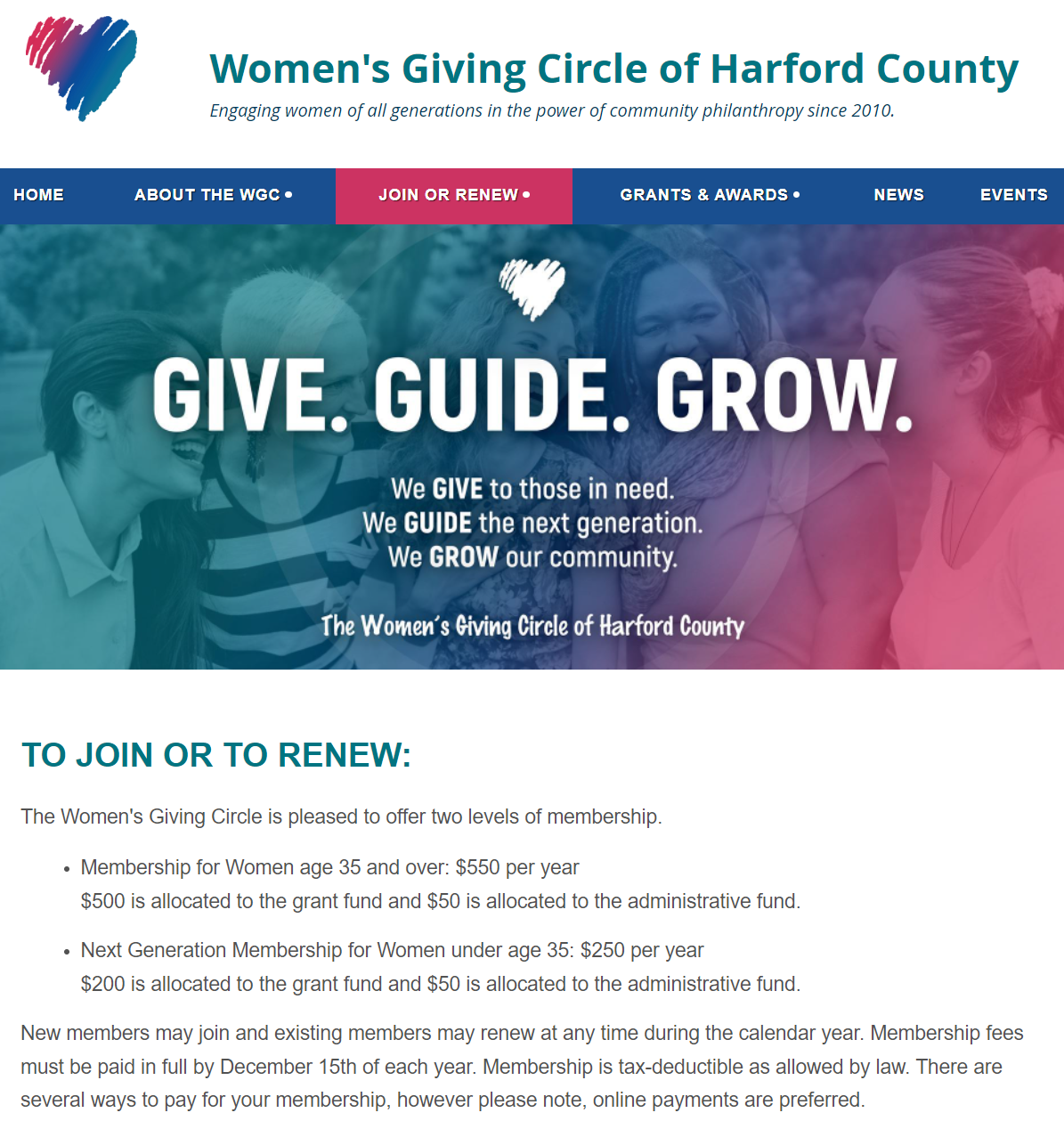 [Speaker Notes: D2]
Giving Online
Step 1: Activate your Grapevine account (email invitation sent in January).
Step 3: Click on the Donate button and make your membership payment in the amount of $550/$250.
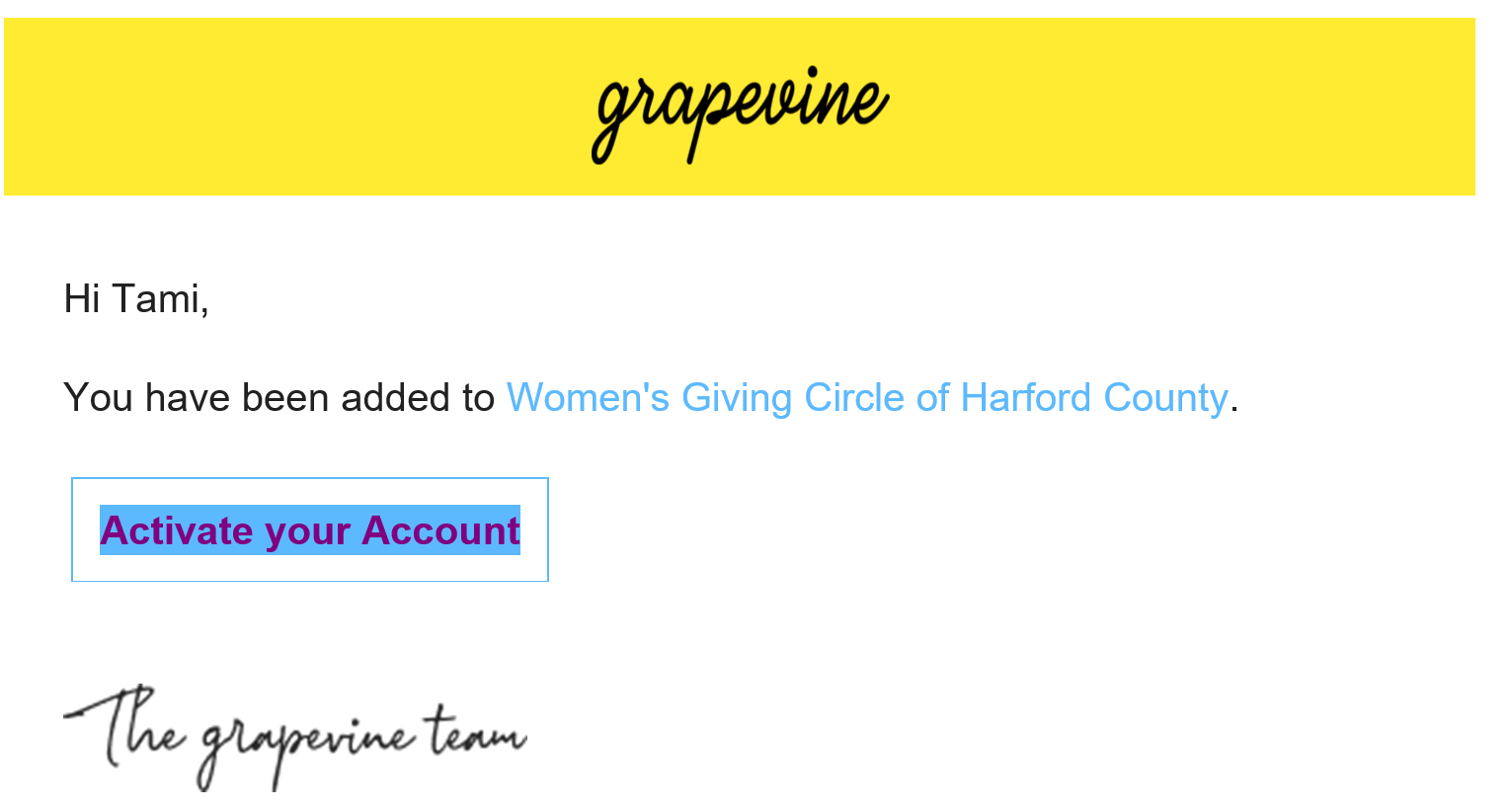 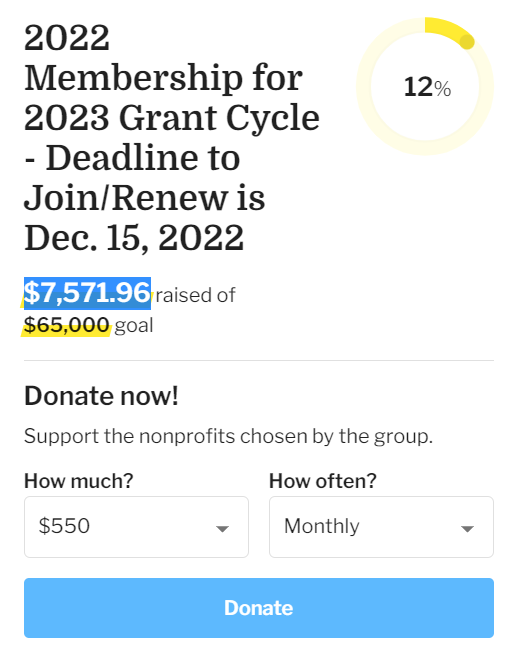 Step 2: Enter a new password.
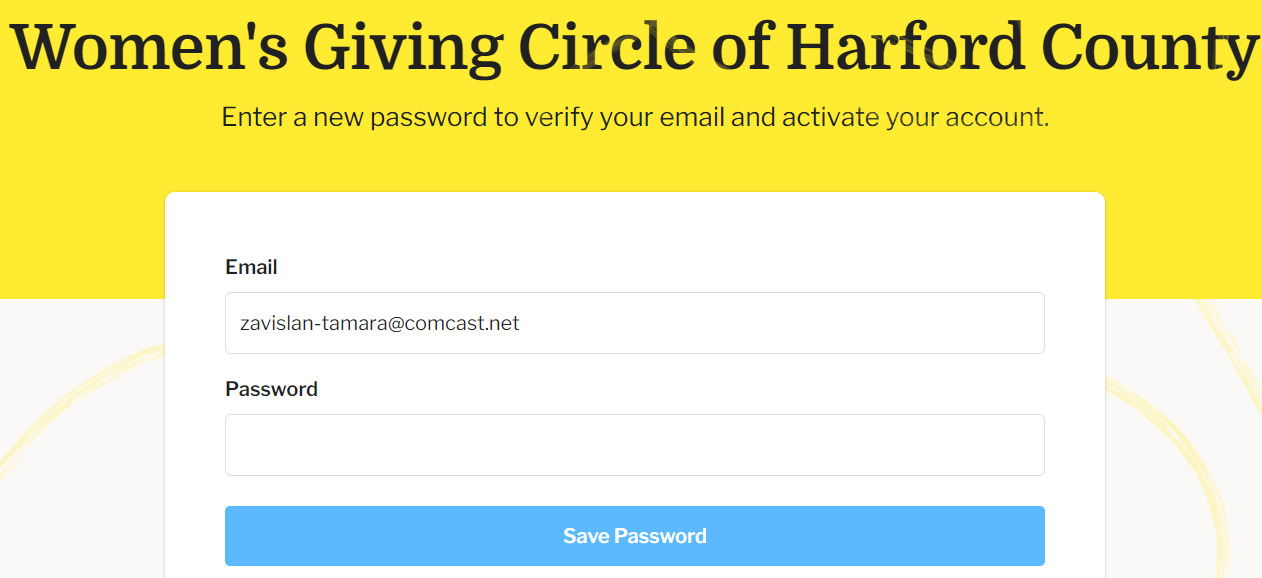 [Speaker Notes: D2]
Stay Connected!
Watch your inbox, our website, and the WGC Facebook page for information about upcoming events and opportunities to connect with current and prospective members!
 
If you’re interested in joining the Membership and Outreach Committee, send us an email at WGCHarfordMembership@gmail.com. We are always looking for engaged members to join in our efforts to strengthen the member experience!
[Speaker Notes: D2]
Upcoming Events
Save the Date

General Membership Meeting 
September 14
Meet the 2022 grantees!

Giving Tuesday Holiday Happy Hour 
November 29 
Announcement of the 2022 Members’ Choice Award!
Members only mix and mingle

Details to follow
[Speaker Notes: D2]
Closing Remarks
Bonnie Miranda
[Speaker Notes: Donna introduce Bonnie]
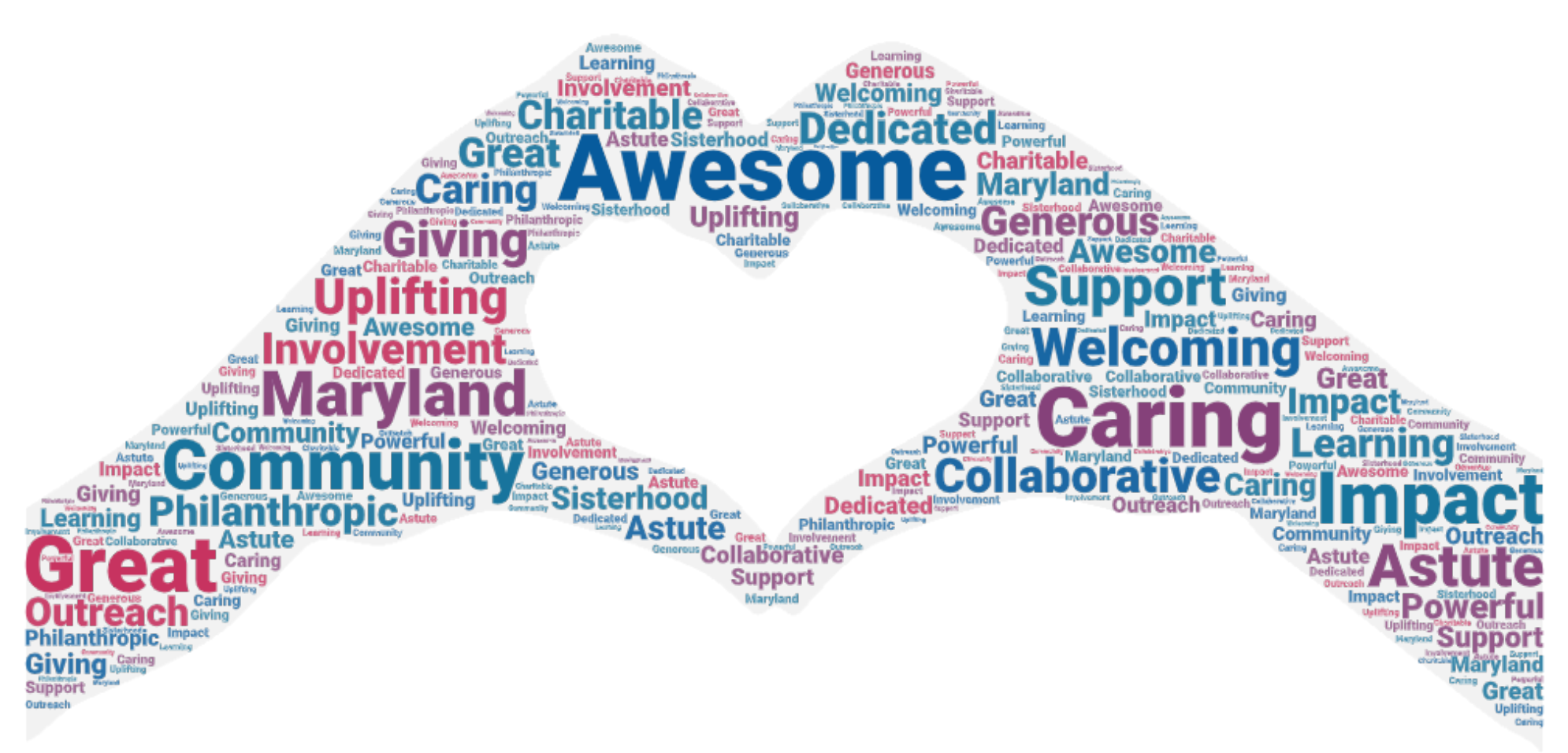 [Speaker Notes: Donna introduce Bonnie]
Thank you!